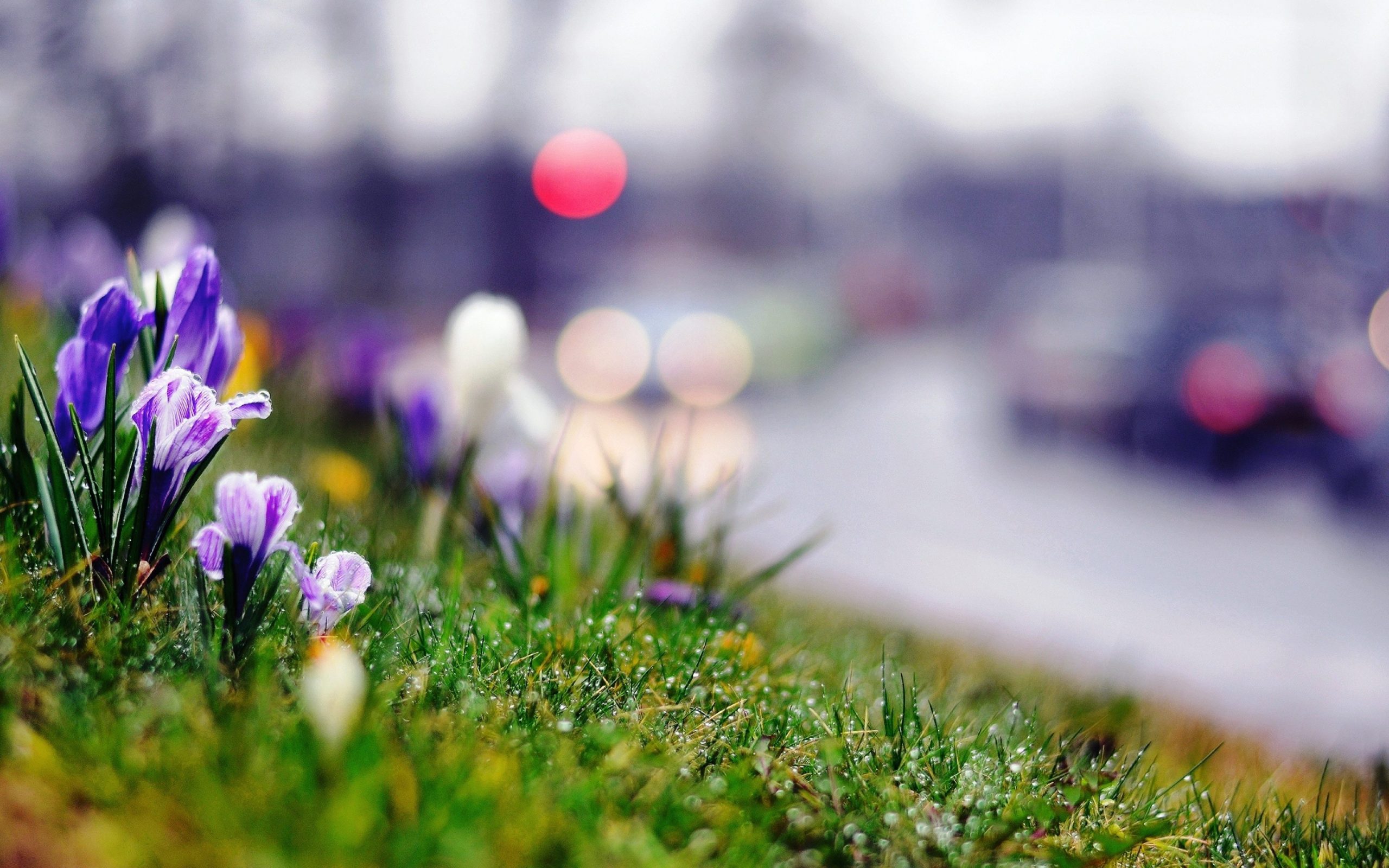 лепка на тему: 
«Ваза для цветов»
Адаптировано для дистанционного образования.
Для детей 6-7 лет.
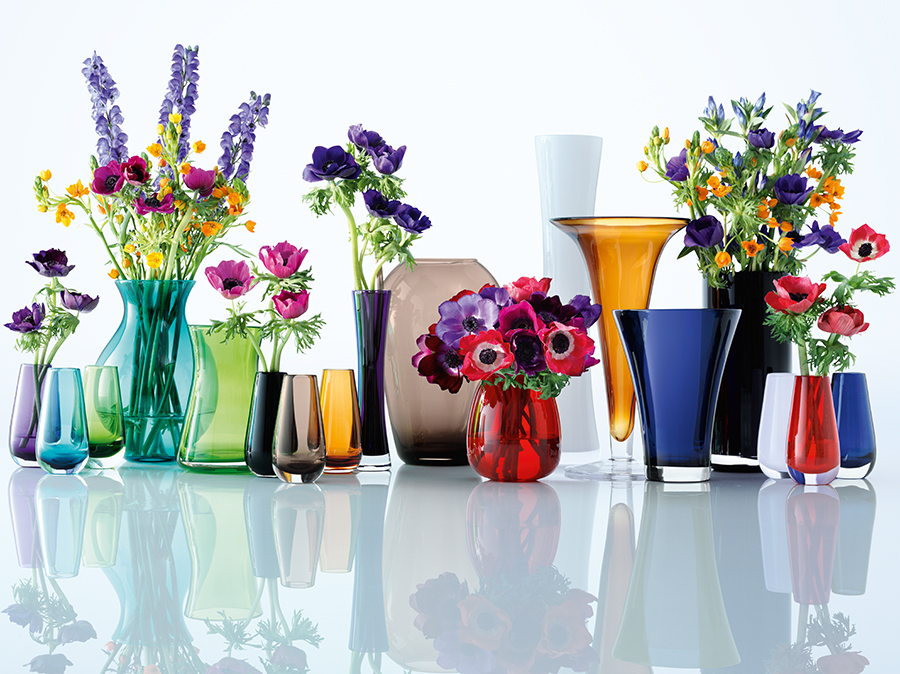 Подготовили: 
МаркеловаО.Н.
Ингелевич Е.Ю.
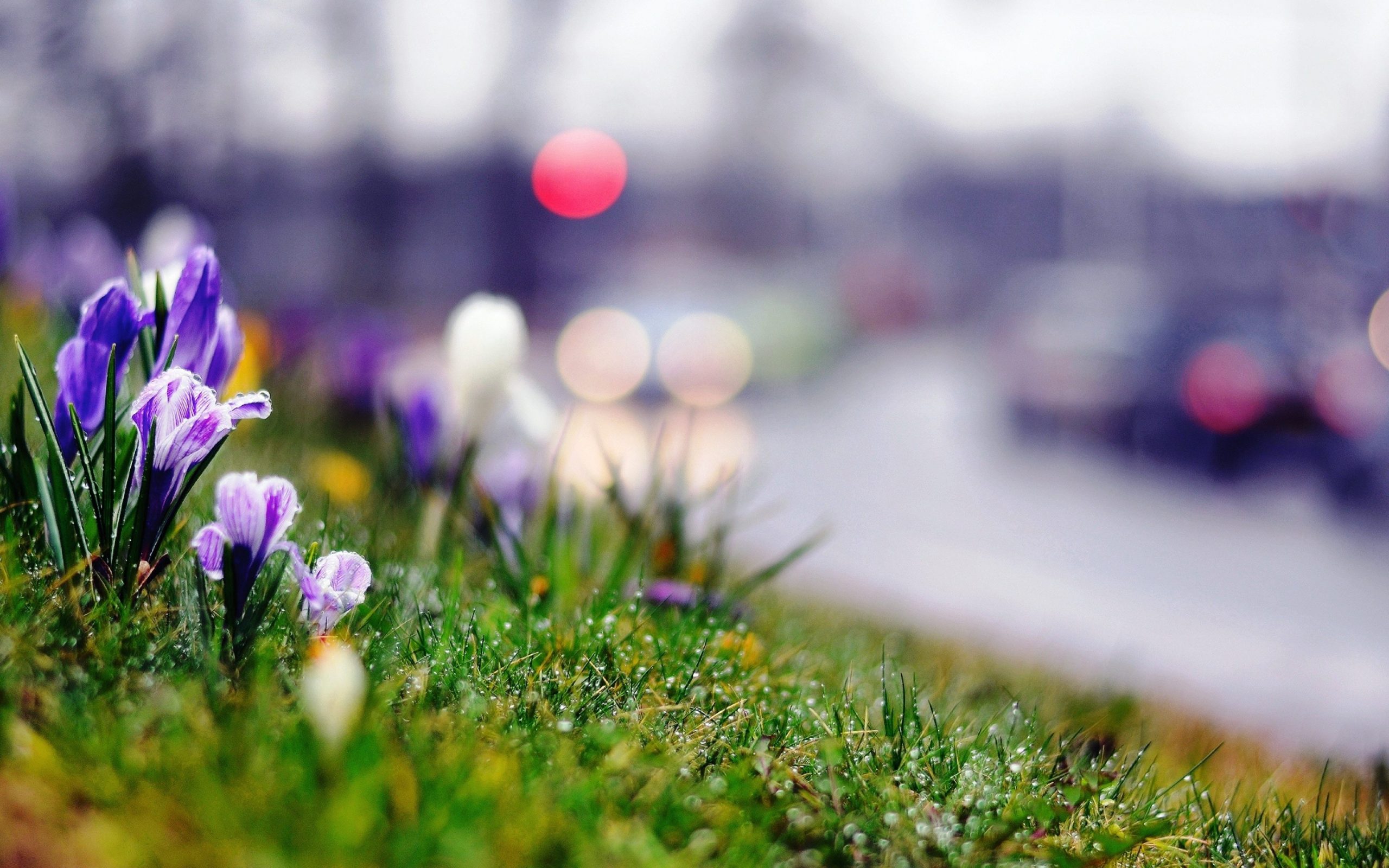 Цели и задачи: учить лепить вазу и декорировать ее; дать понятие о предназначении вазы в быту; развивать моторику пальцев, эстетическое восприятие, вкус; воспитывать интерес к работе с лепным материалом.
Необходимые материалы: ваза для рассматривания(можно изображения на картинке), пластилин, доска для лепки, салфетки для рук, стеки, семена растений, крупы .
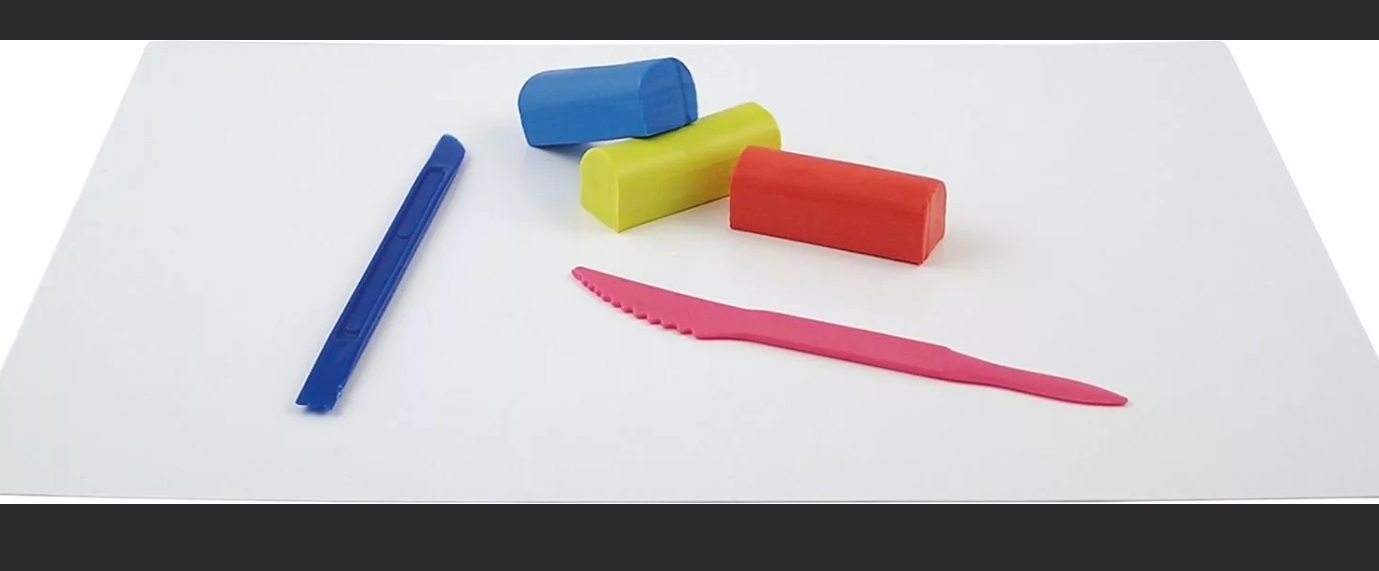 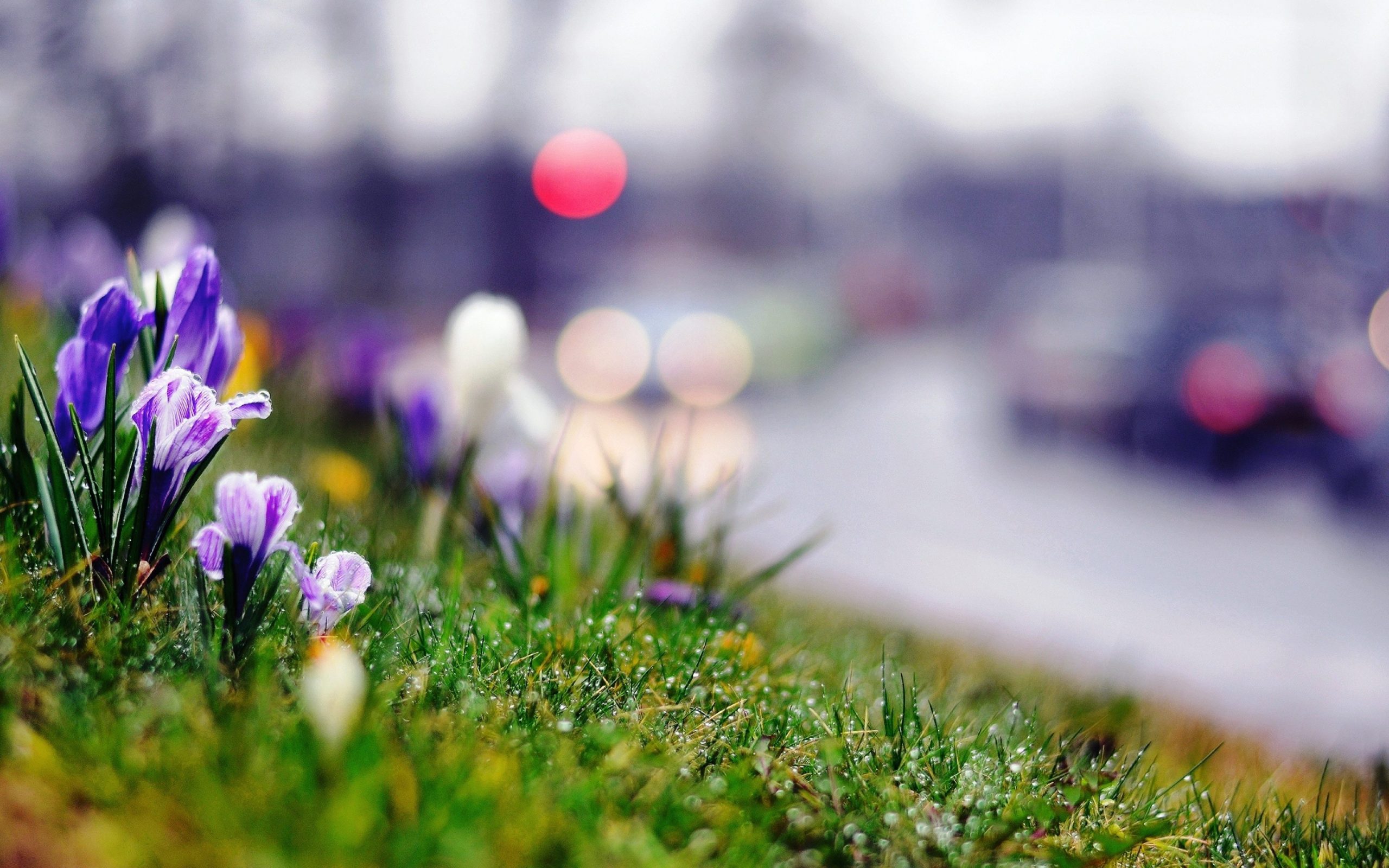 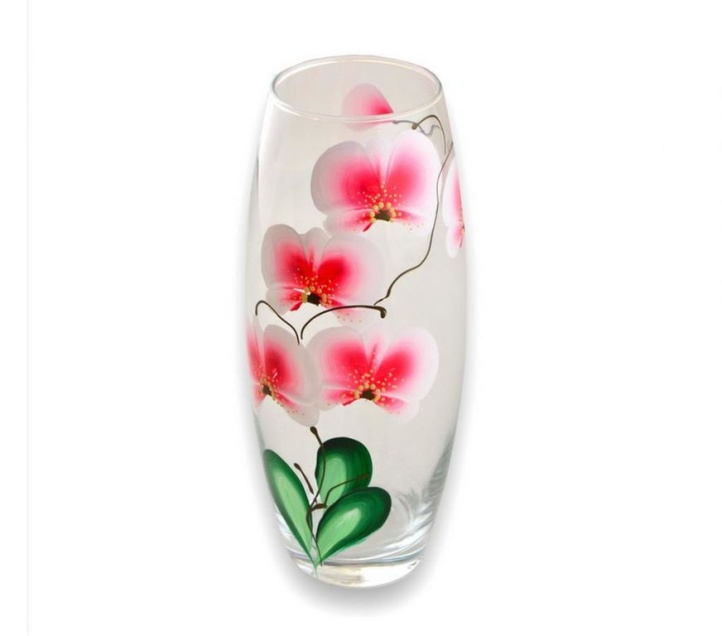 Необходимо рассмотреть сосуды, предназначенные для цветов. 
Обратить внимание на разнообразие форм, цвета, украшений.
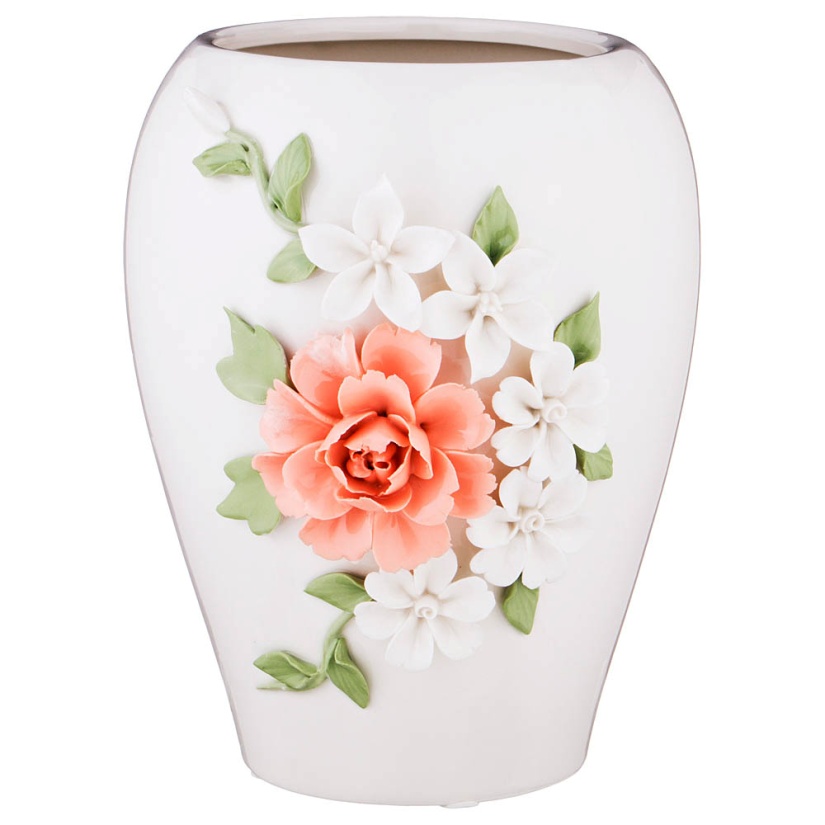 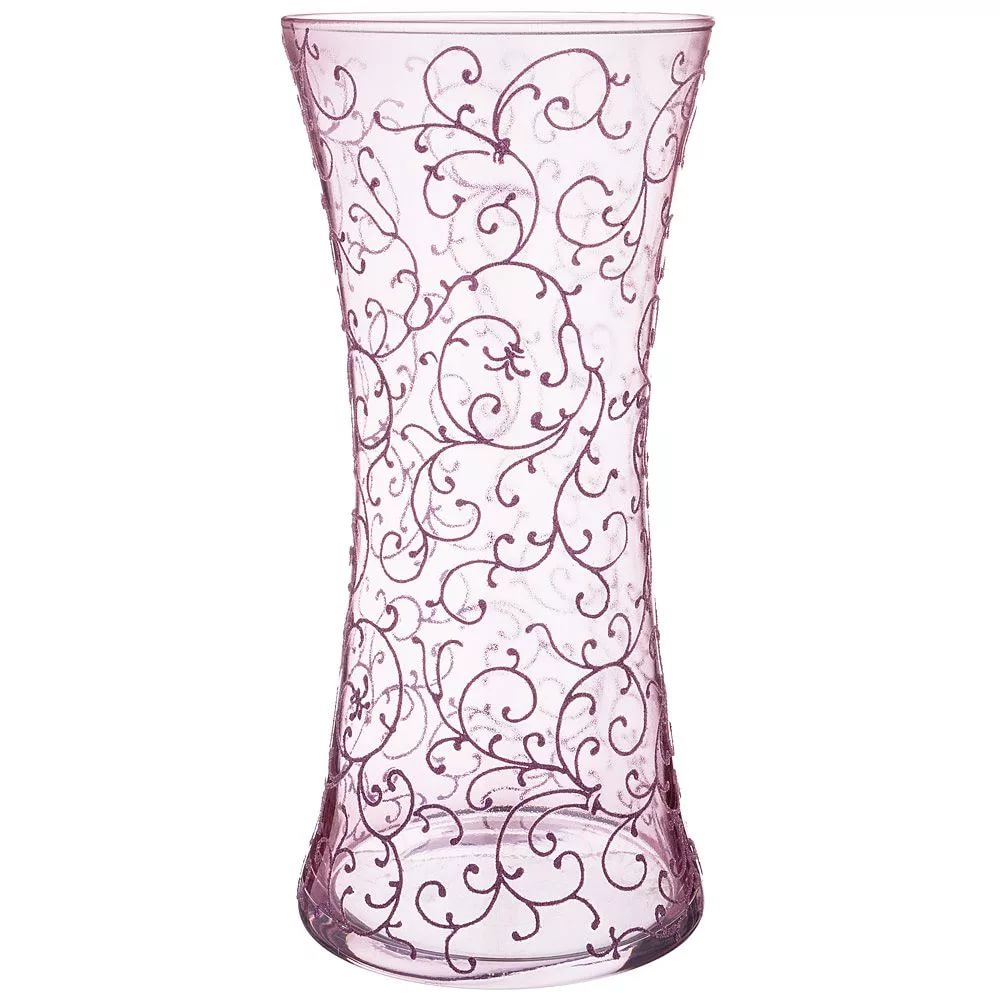 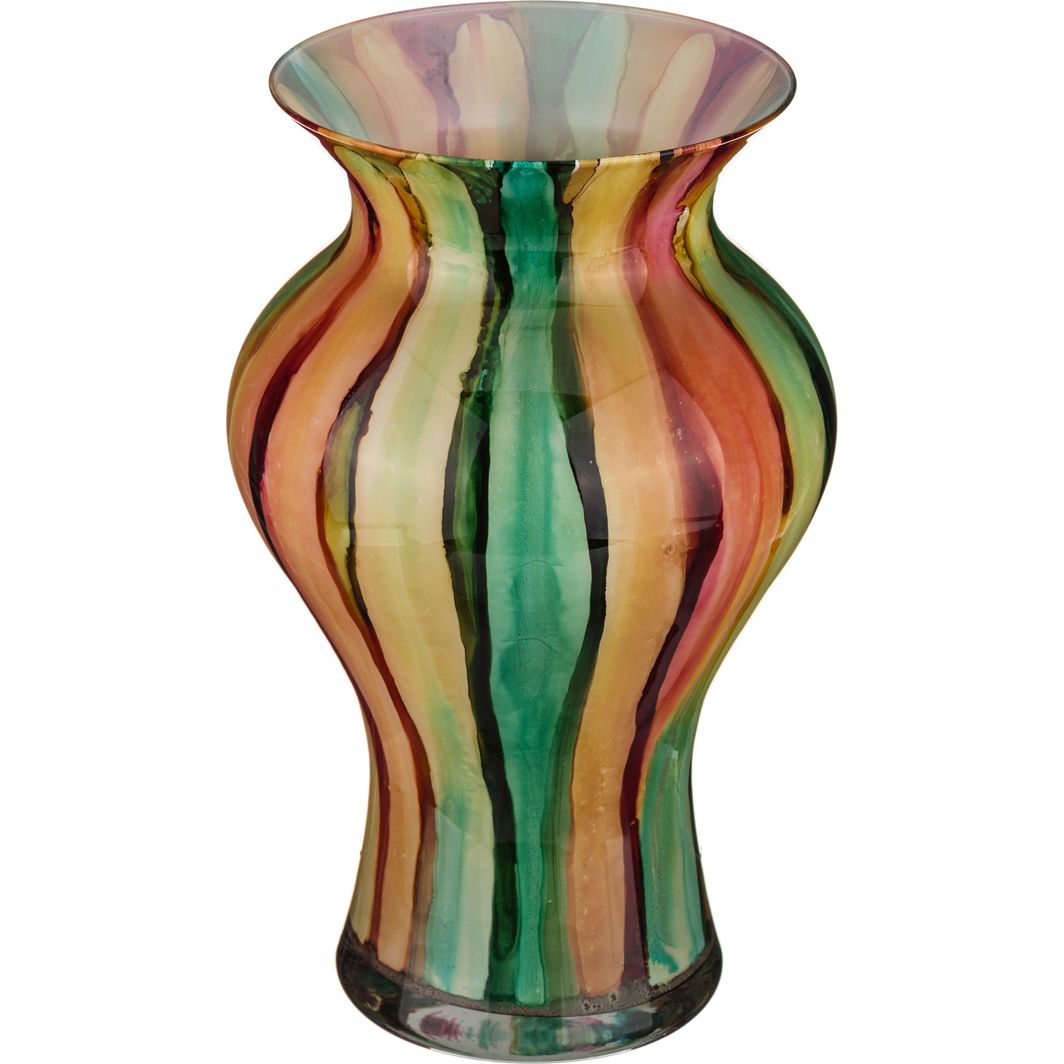 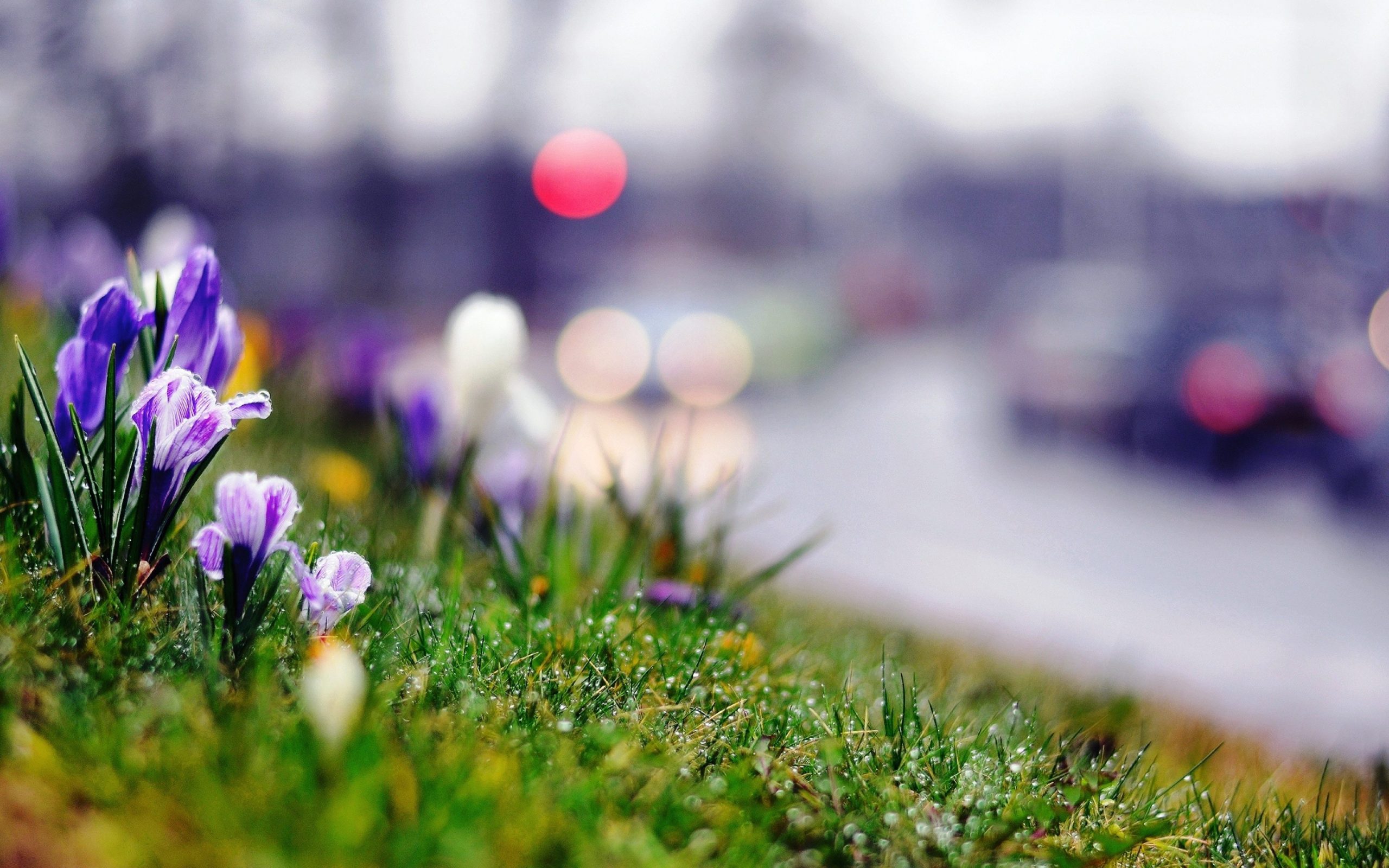 Что это? (Вазы). 
Для чего они предназначены? (Для того чтобы ставить в них букеты цветов.) 
Любой букет можно поставить в вазу? Почему? Обратить внимание на размер и форму вазы. (Ответы детей.)
-Скажите, в какую вазу ты бы поставил Розы? Календулу? Гладиолусы? Почему?
- Какие еще цветы пойдут для той или иной вазы?
Ребята, красивая ваза хороша не только с цветами, но и без них.
 Главное достоинство вазы – выразительная форма, и узор на ней.
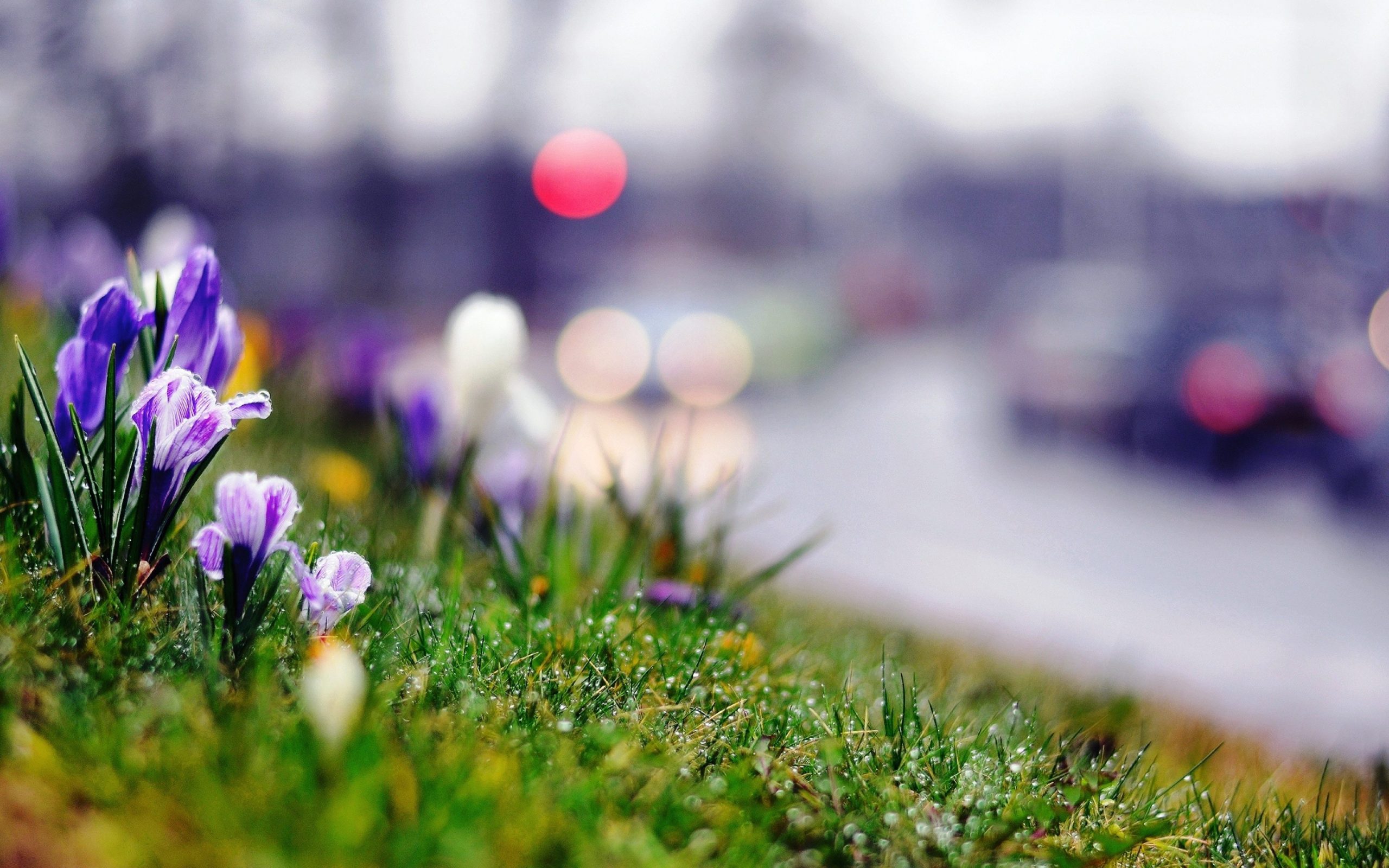 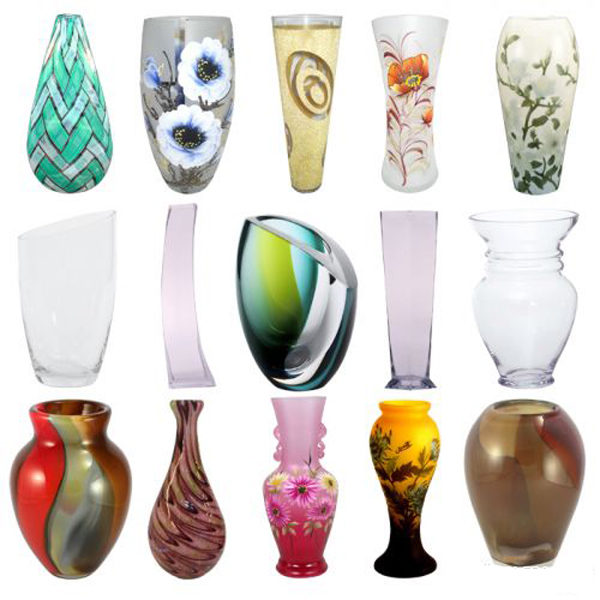 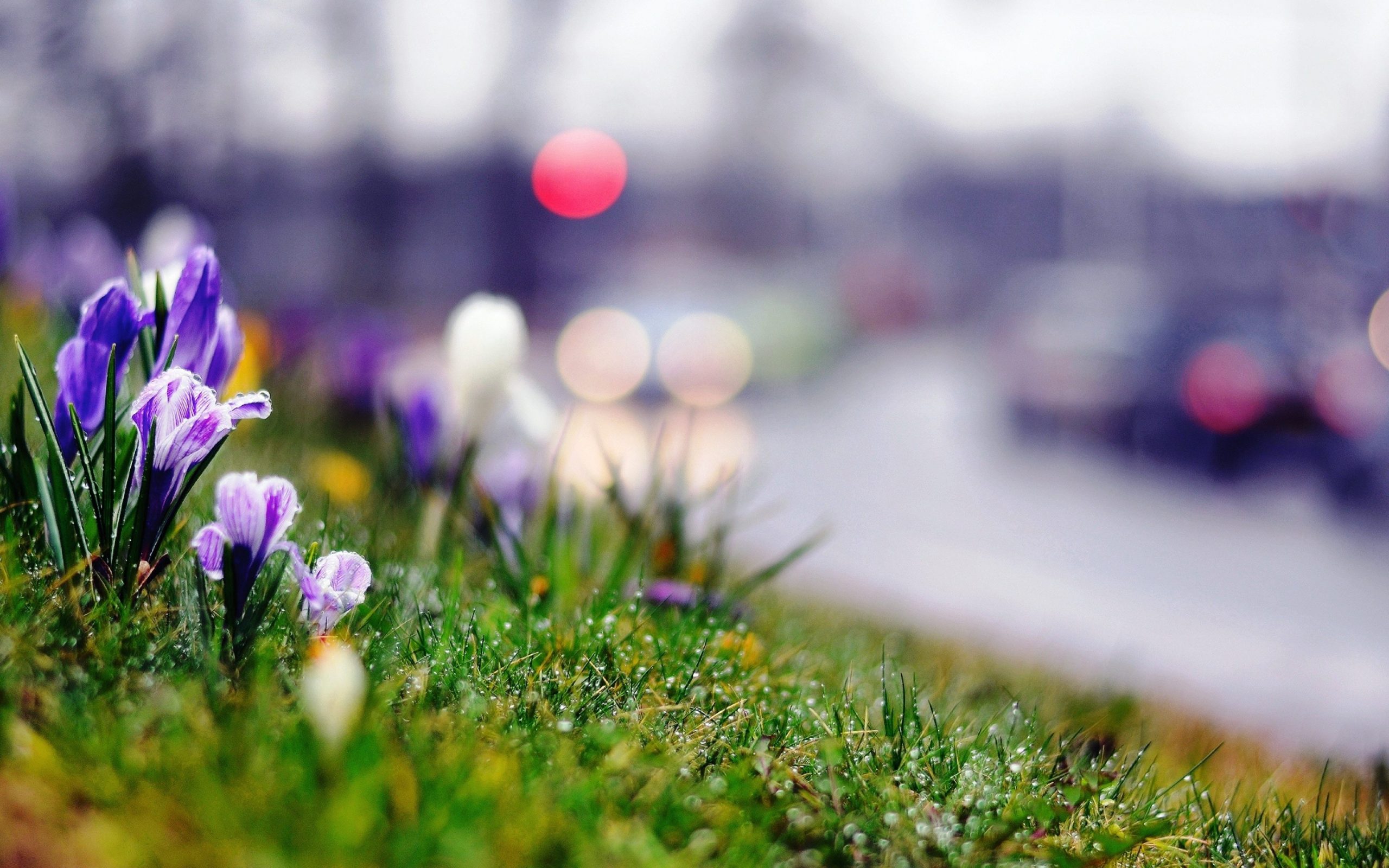 Попробуем вылепить вазу своими руками. Сначала подумайте, какой она будет формы, величины.

 После лепки сделайте декоративные украшения на поверхности своей вазы: узоры из семян растений, пластилина.
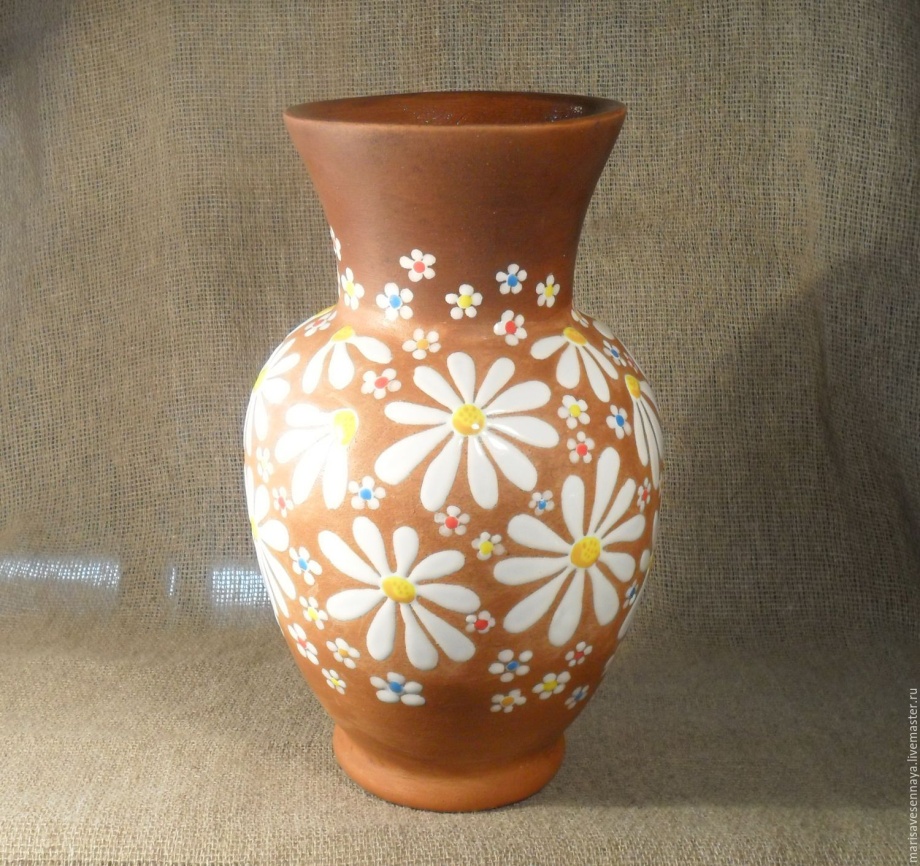 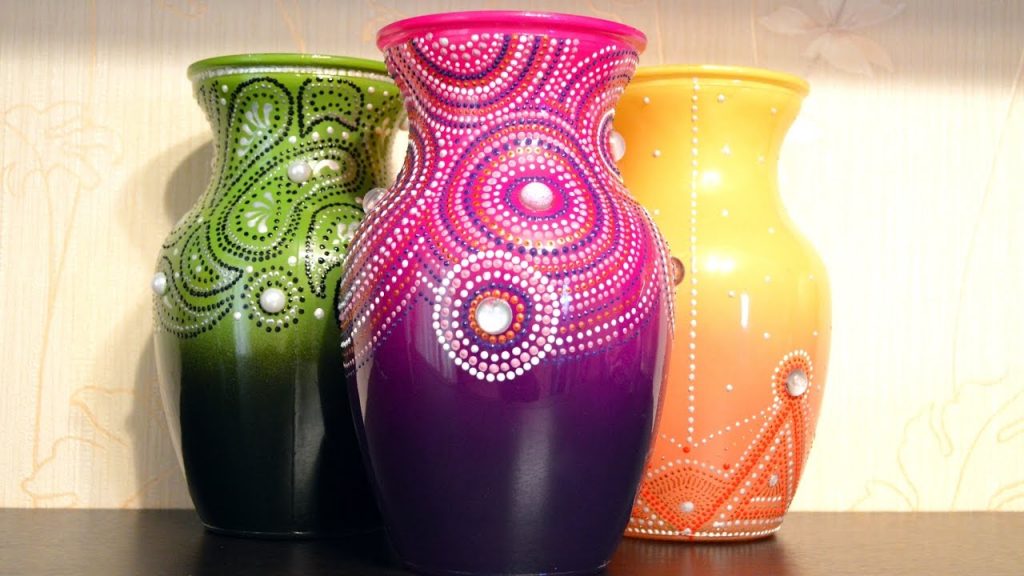 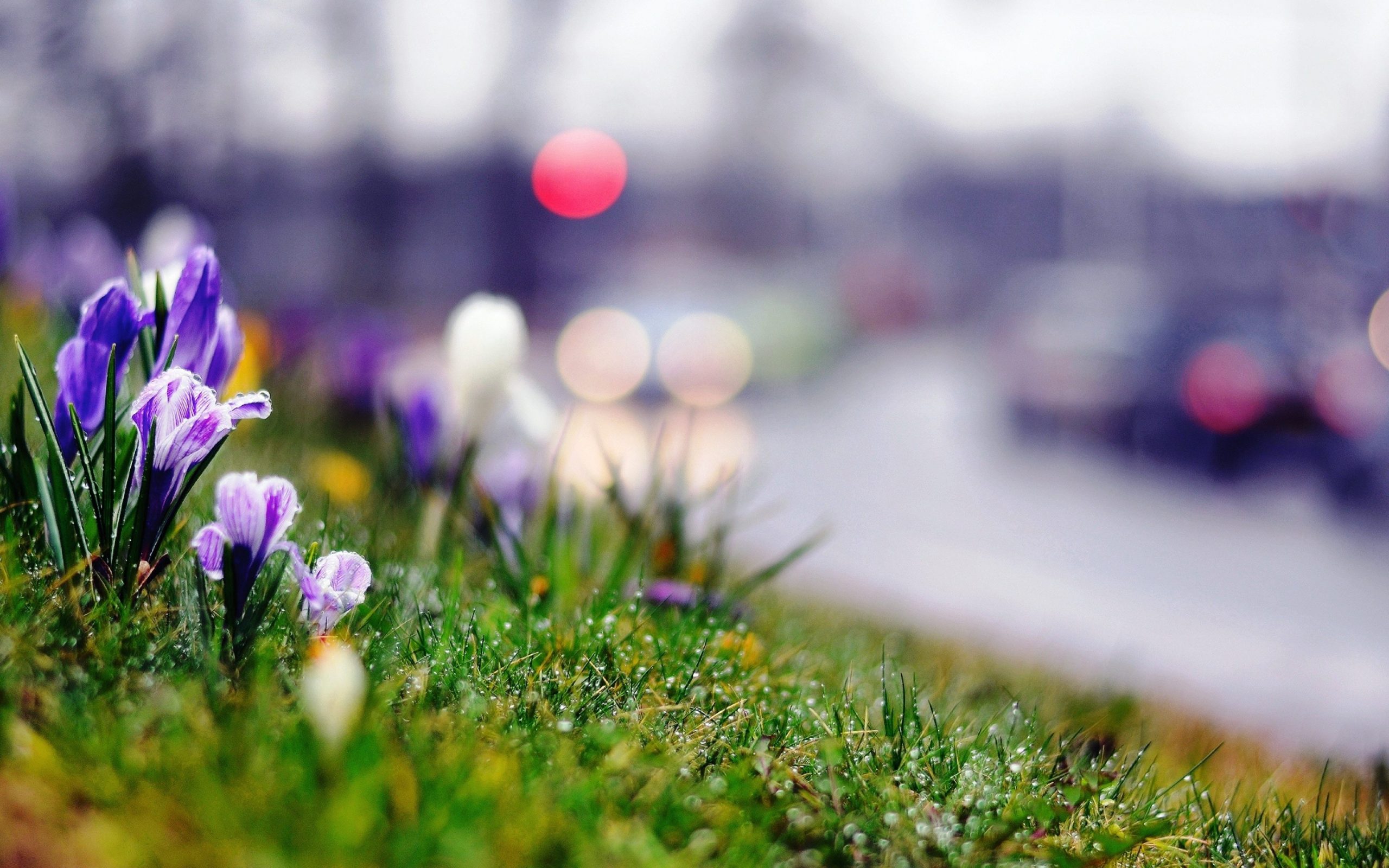 -Полюбуйтесь, какие вы молодцы! 
Посмотрите внимательно на ваши работы.
 Удалось ли вам создать красивые вазы?
 Какие бы цветы вы поставили бы в свою вазу?
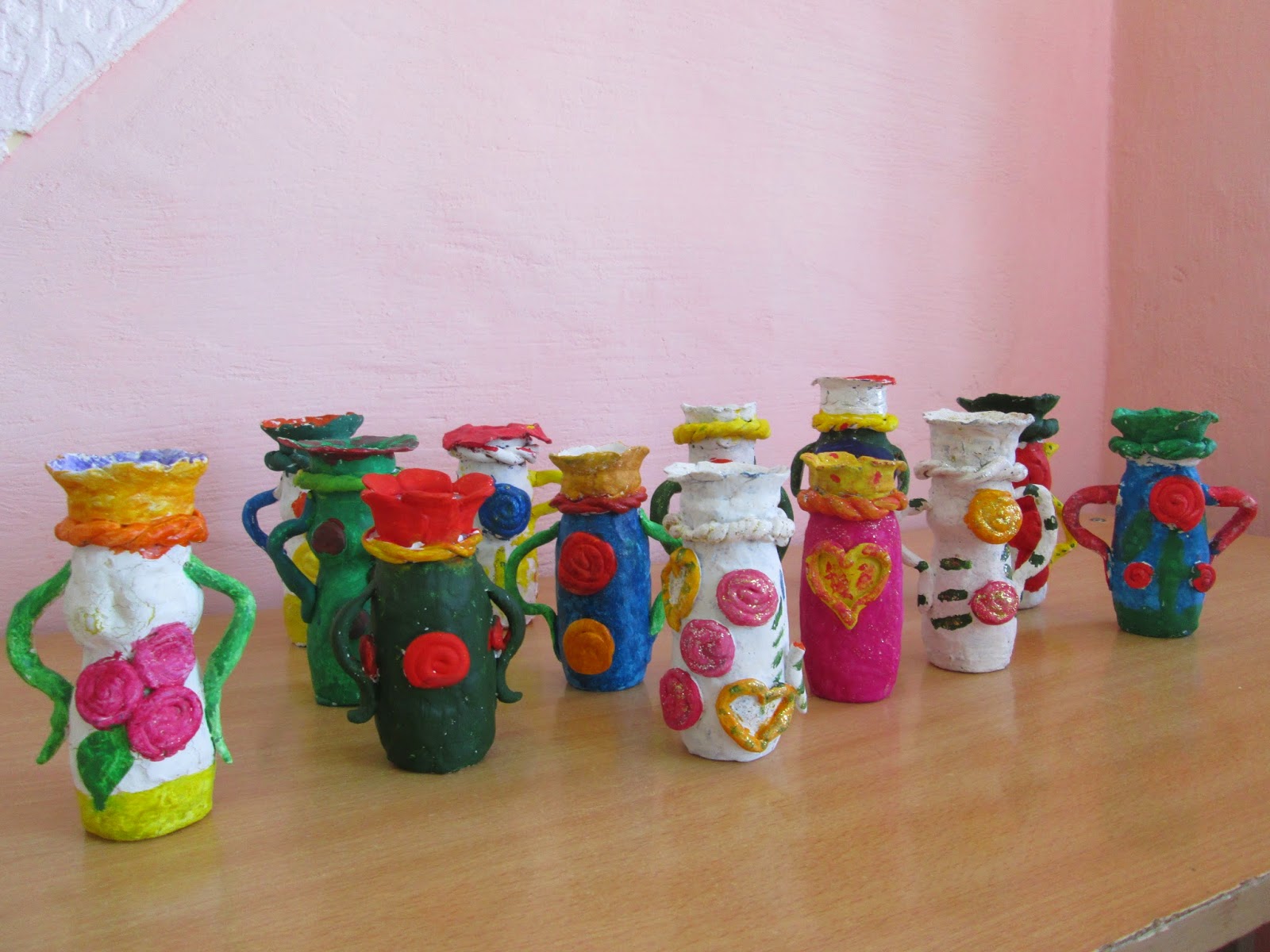 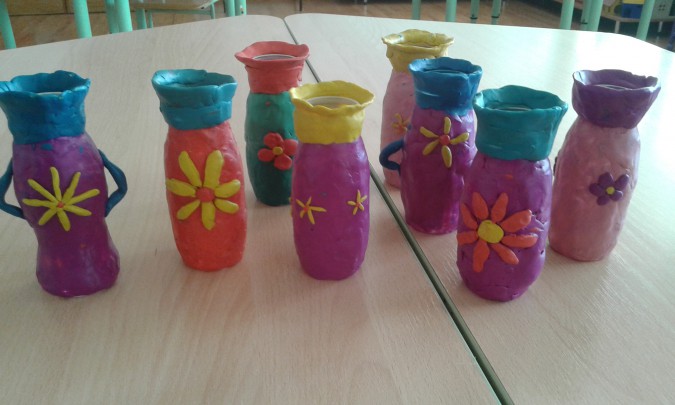 Фото взяты с интернет источников.
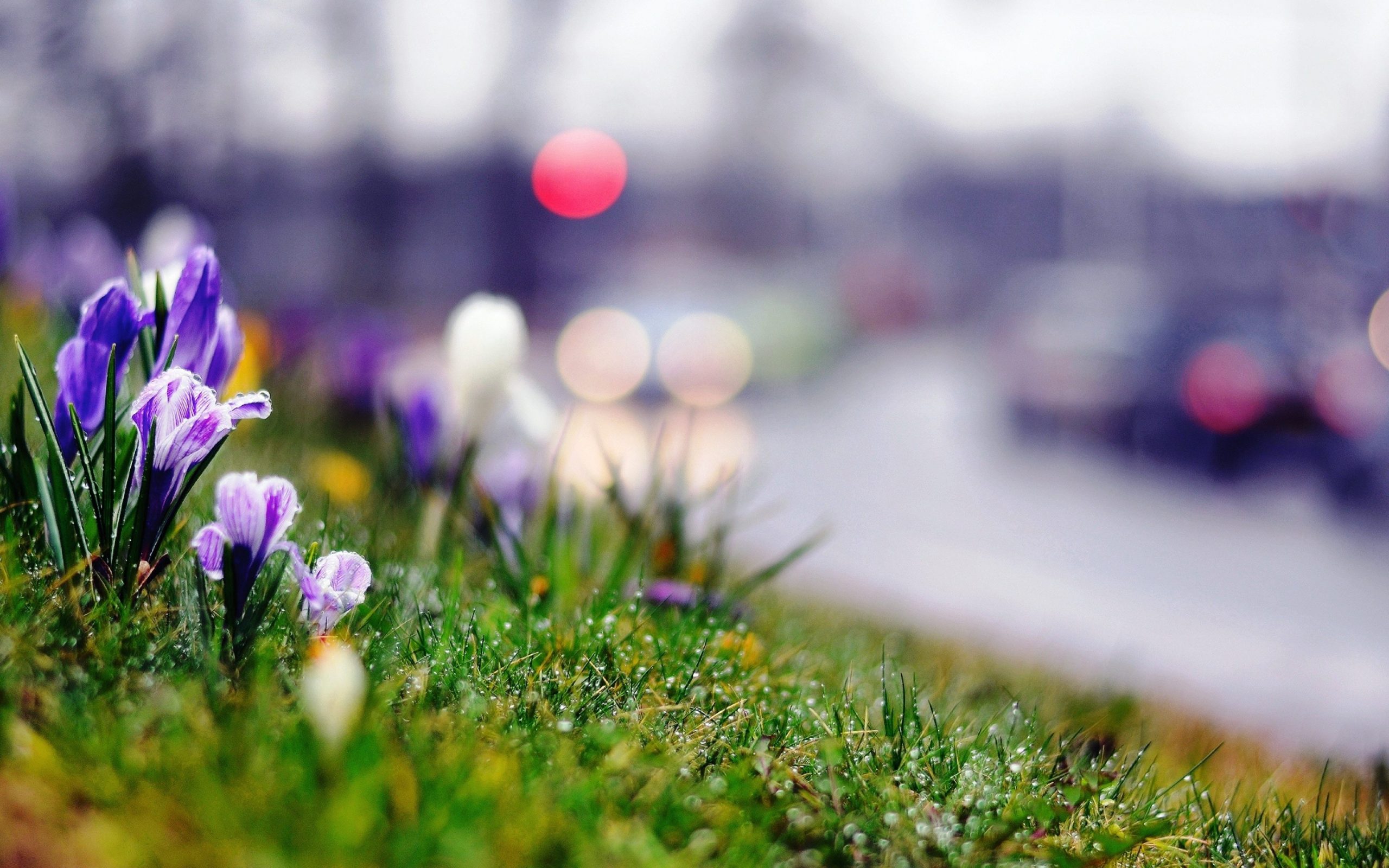 Если ребёнок заинтересуется процессом декорирования,
 можно предложить украсить стеклянную бутылочку от сока(под присмотром взрослого),тем самым создать настоящую вазу для цветов.
Облепить слоем пластилина бутылочку, 
разгладить пластилин мокрыми пальцами,
 приступить к декорированию.

Приятного, продуктивного
 времяпровождения!
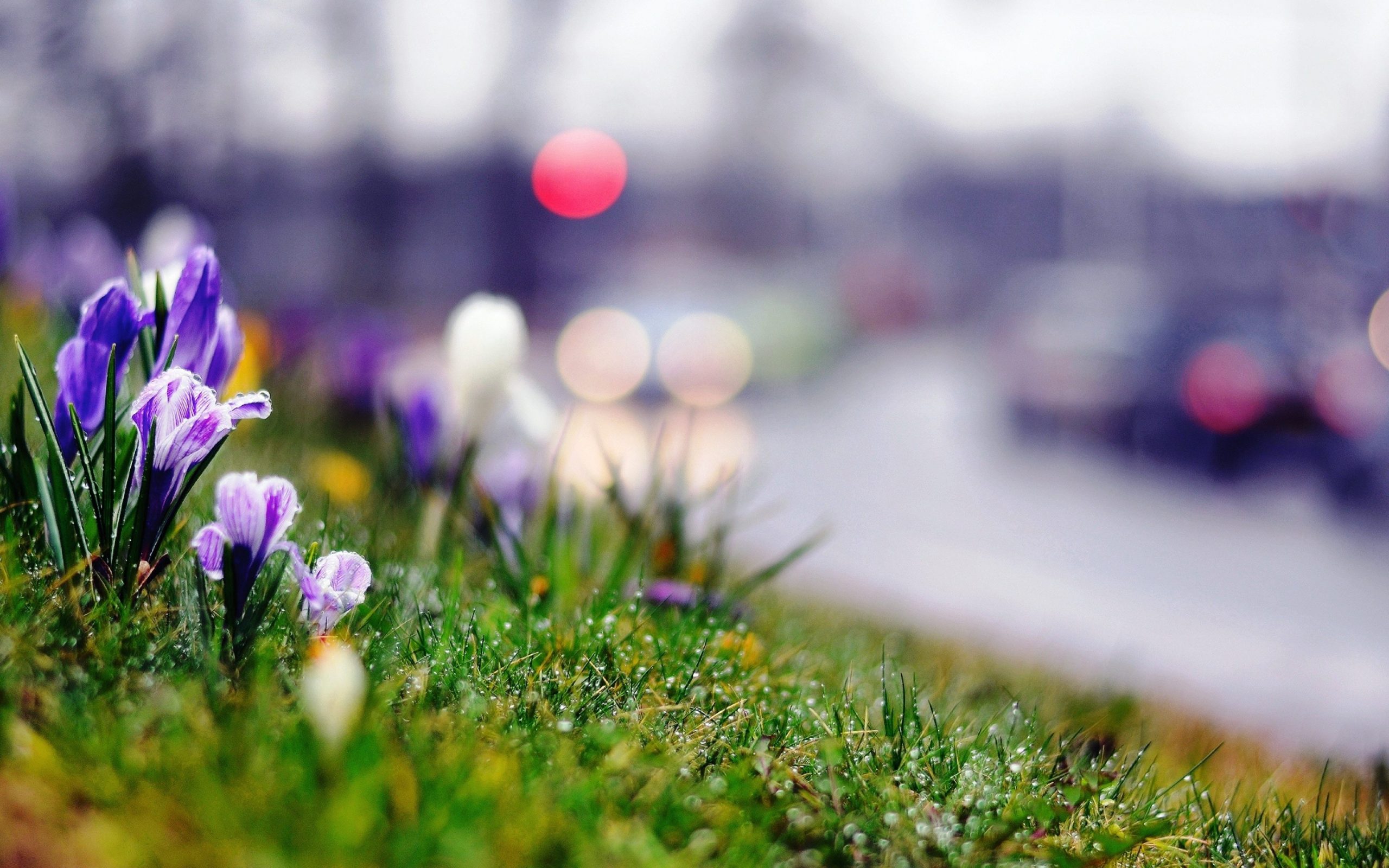 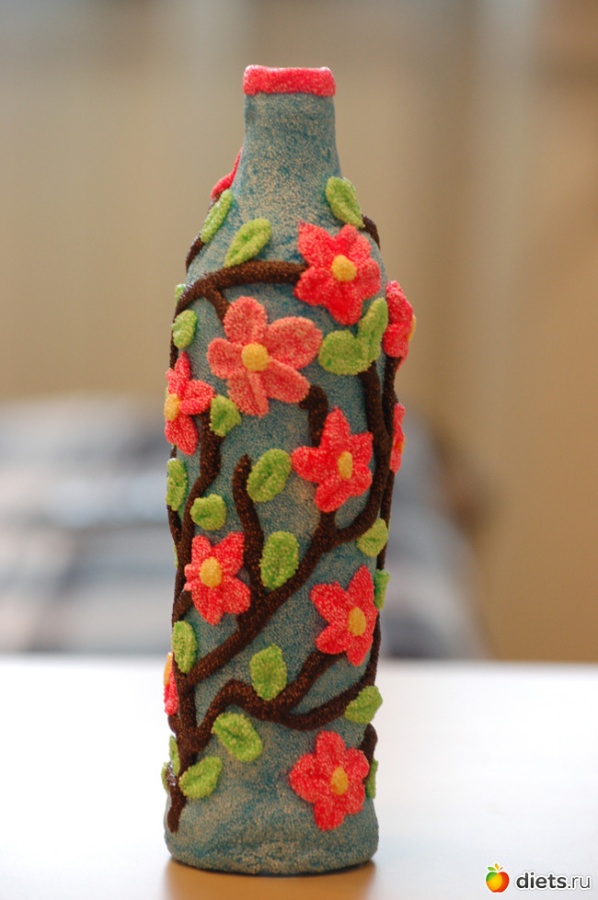 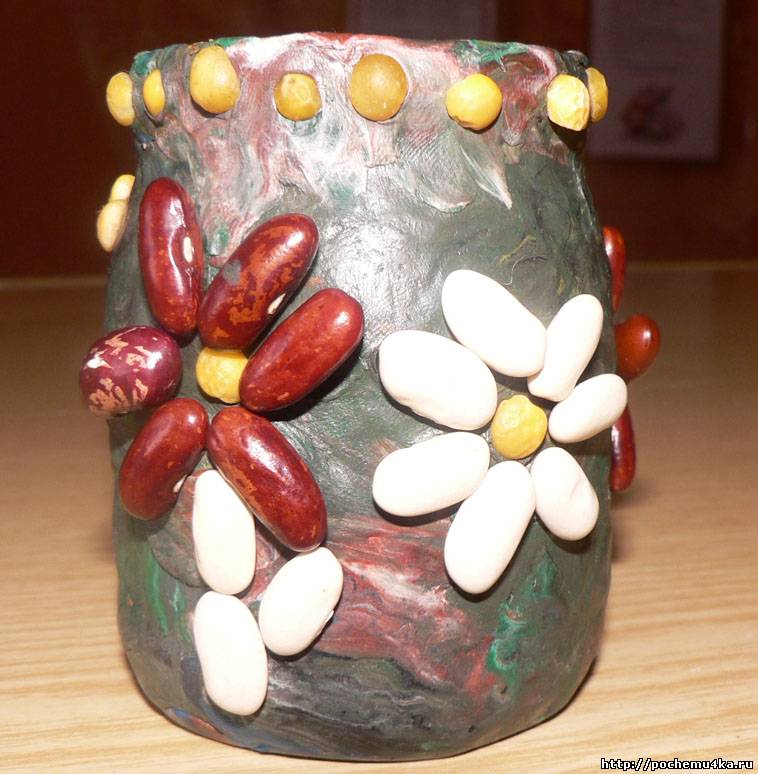 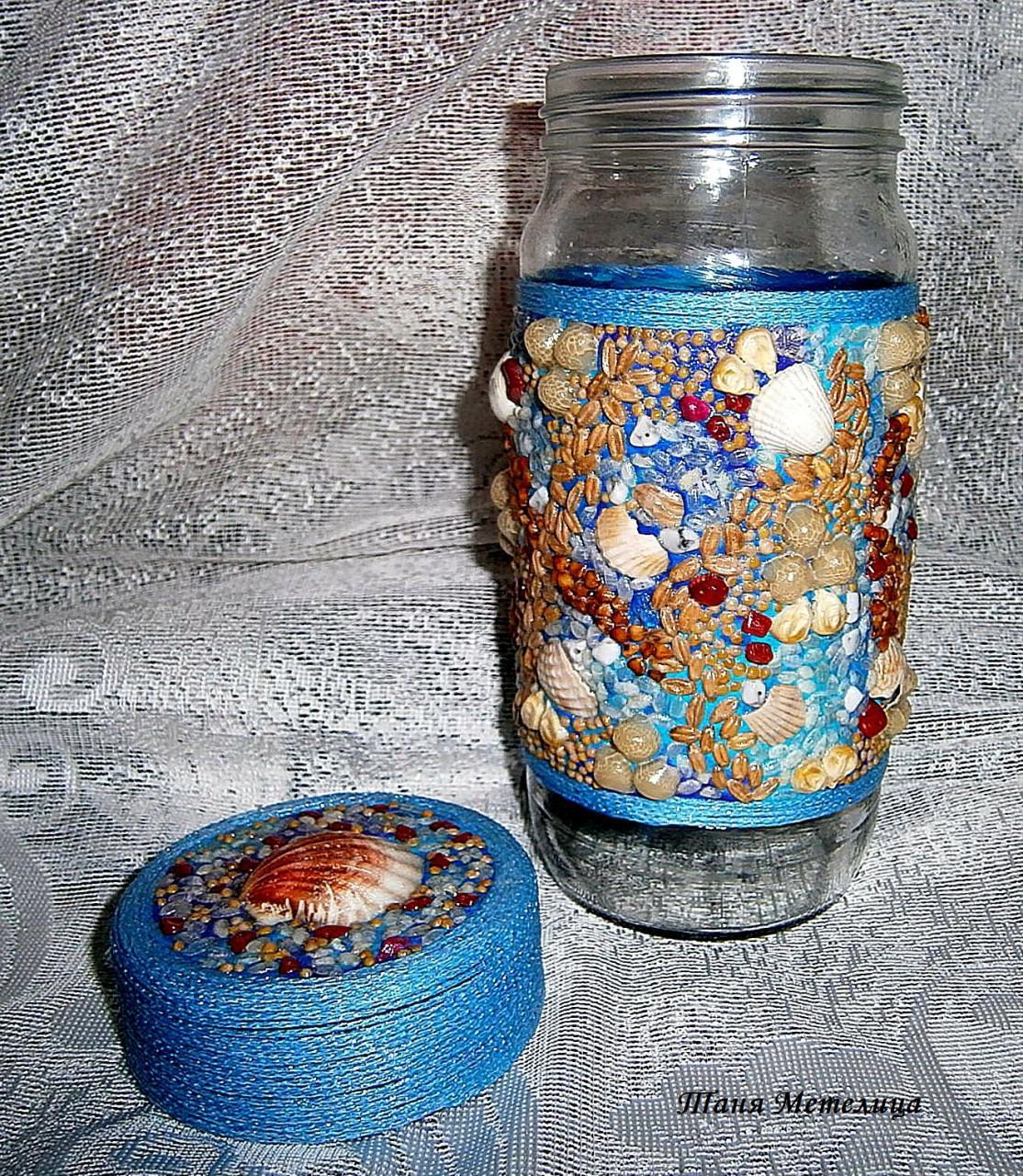 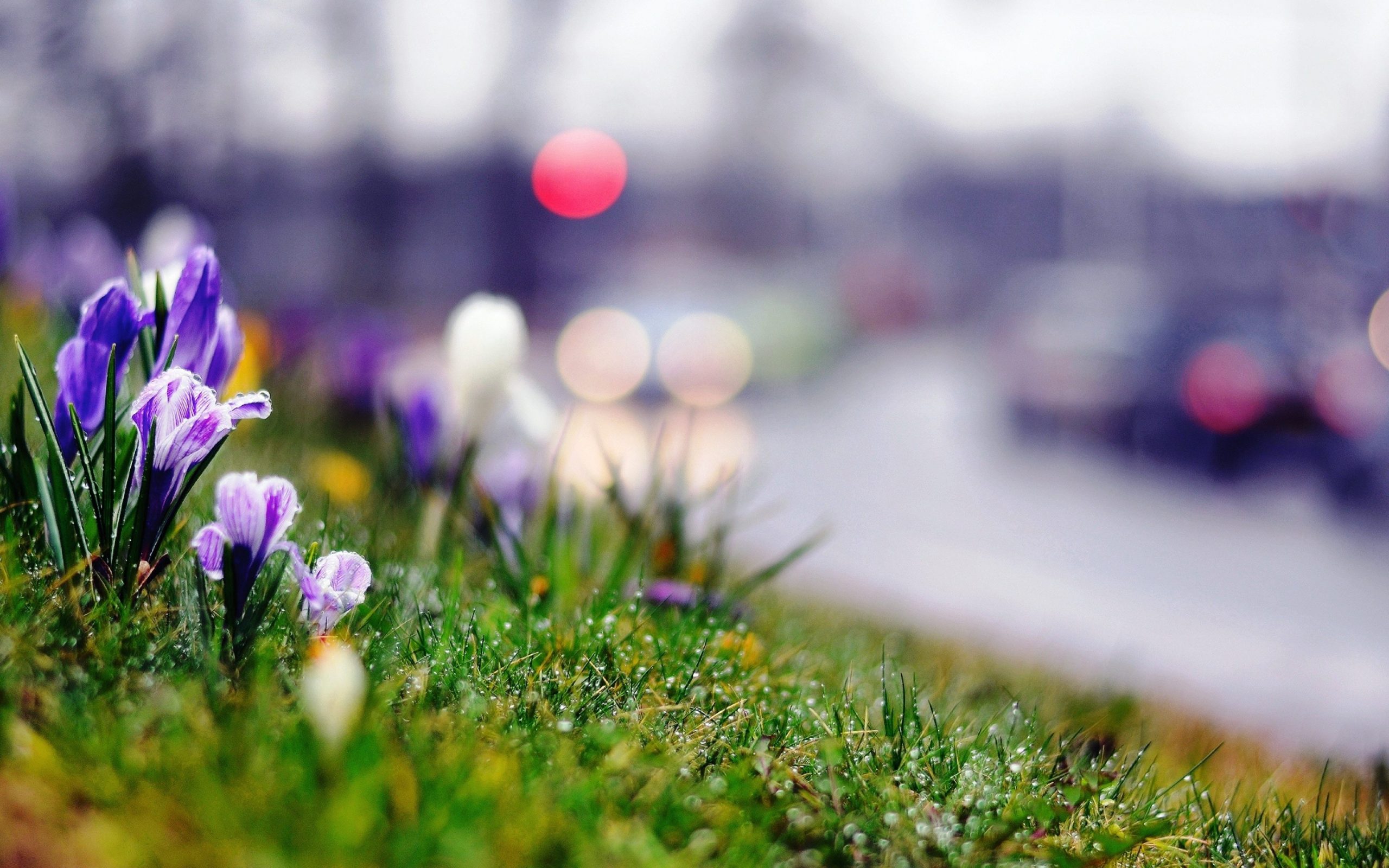 Спасибо за внимание!